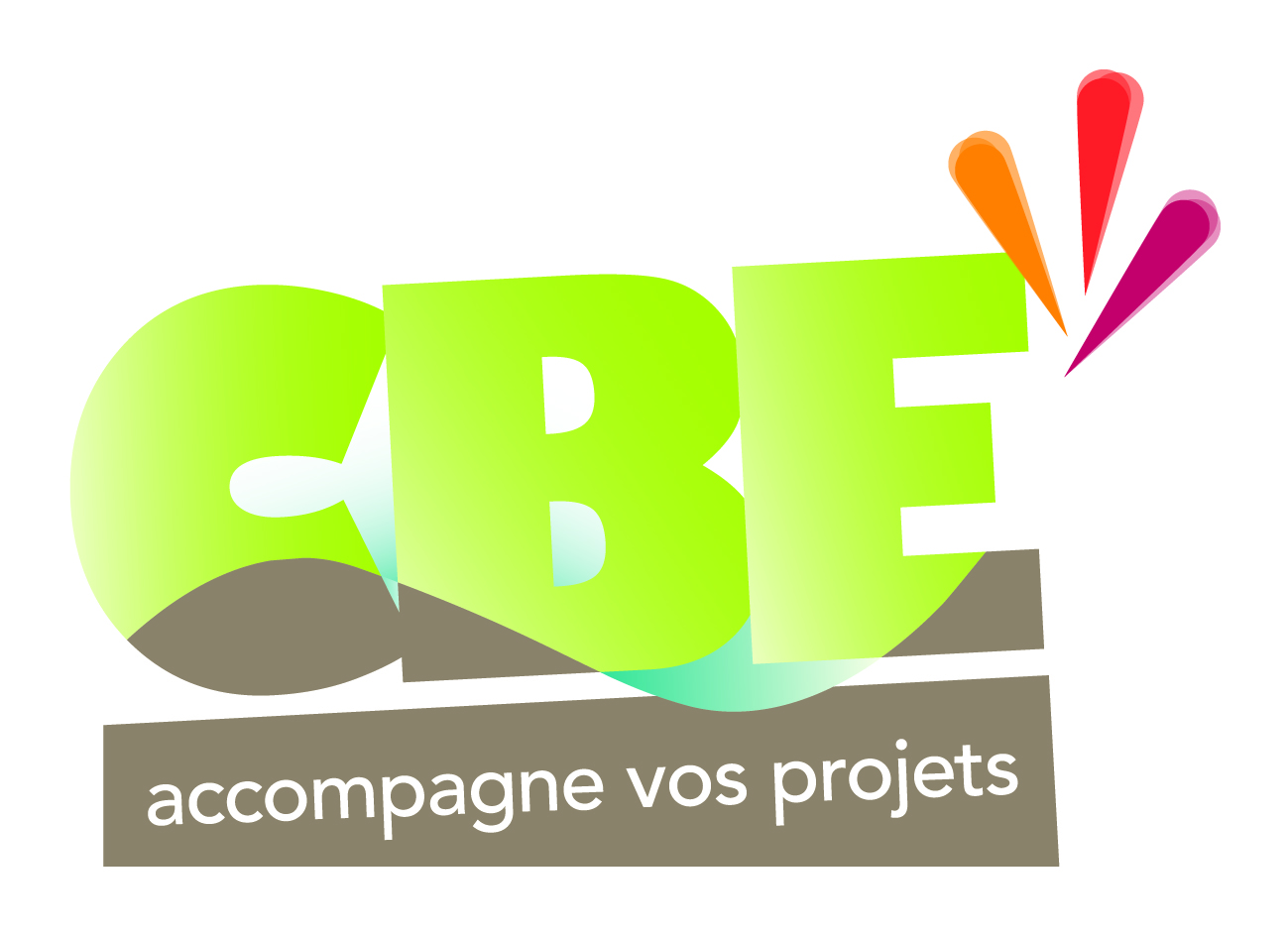 Projet « Ecologie industrielle et économie circulaire »
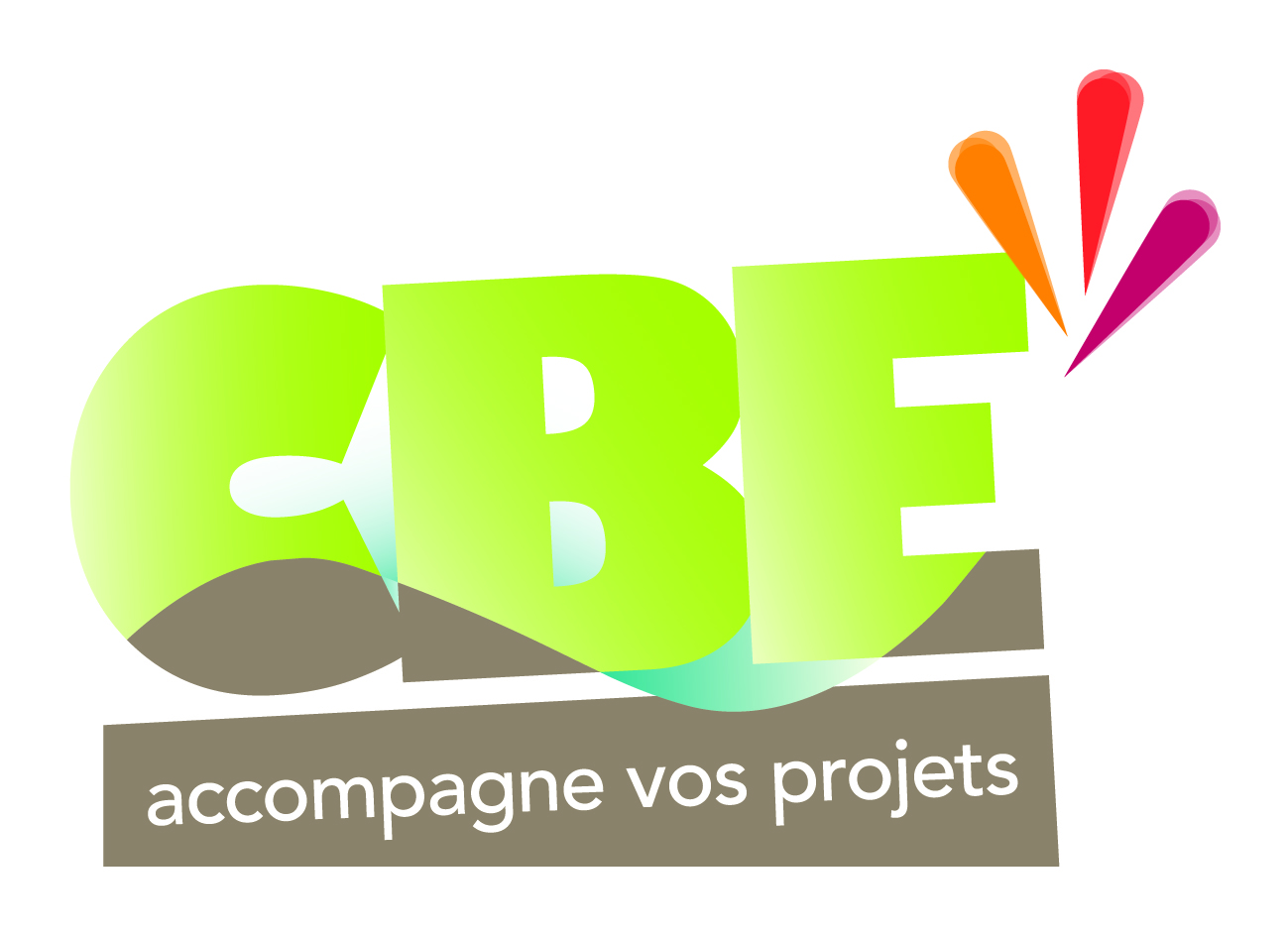 Porté par
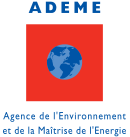 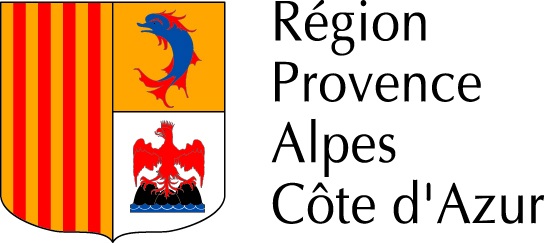 Partenaires
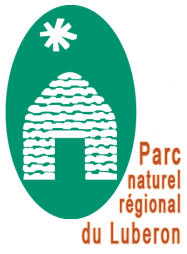 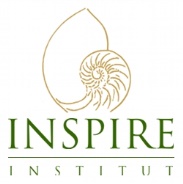 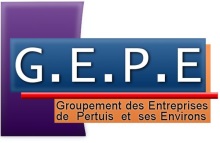 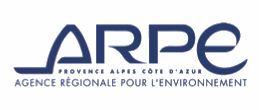 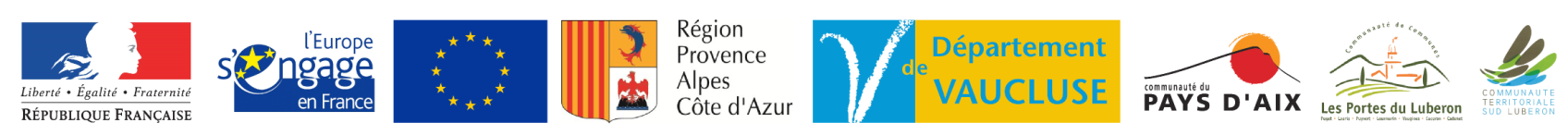 Présentation du projet
PROJET

« ECONOMIE CIRCULAIRE TERRITORIALE sur le bassin d’emploi de PERTUIS et du VAL DE DURANCE » 


 « Un projet localde développement économique durable et territorial »
Présentation du projet
PROJET

L’objectif du projet est d’élargir la notionde « circuits courts » et d’ « économie circulaire »à l’ensemble de l’économie d’un territoire(Territoire du Sud Luberon élargi). 

L’idée sur le long terme est de favoriser les échangesen BtoB, BtoC et BtoA.

C’est-à-dire entre entreprises, entre l’entrepriseet le consommateur de proximité, entre les consommateurs ainsi qu’entre les entreprisesdu périmètre et les structures administratives territoriales.
Qu’est ce qu’un CBE ?
Un CBE est un animateur du Dialogue Social Territorial Elargi 

C’est une instance locale d'animation du dialogue social, de concertation et d'action dont l'objectif est de contribuer à l'amélioration de la situation locale de l'emploi et du développement économique local des territoires.



Comment ?
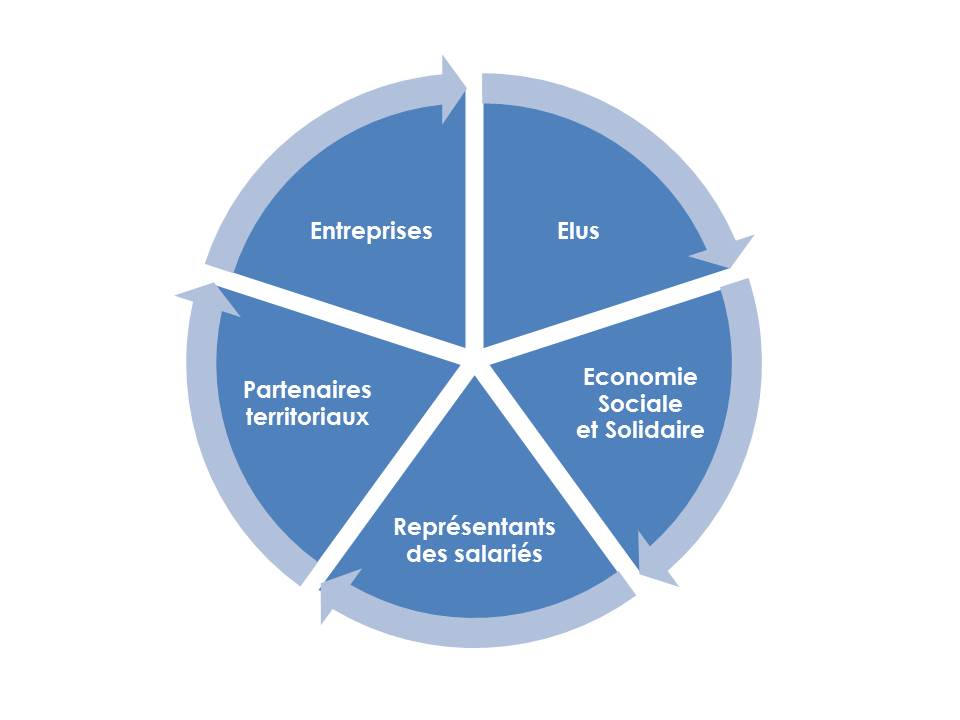 Son action ?
Un CBE est un animateur économique du territoire
Le territoire – La population
Son territoire : 22 communes Sud Luberon+ 8 communes sur le VDD
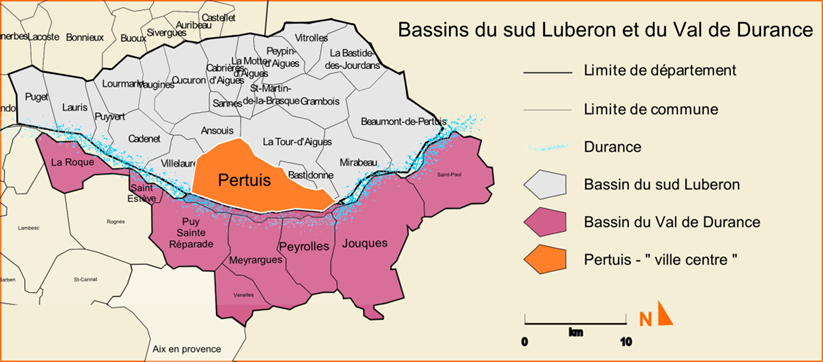 19 148 Pertuis
29 294 autres communes du Sud Luberon
32 175 autres communes du Val de Durance

Soit une population de 80 617 habitants
Sa population :
Les entreprises du territoire 10 799
Sur le Sud Luberon 
7 261 établissements 
5 096 établissements  recensés en 2010
Sur le Sud Luberonle nombre d’entreprises est en évolution de 30 % sur 3 ans
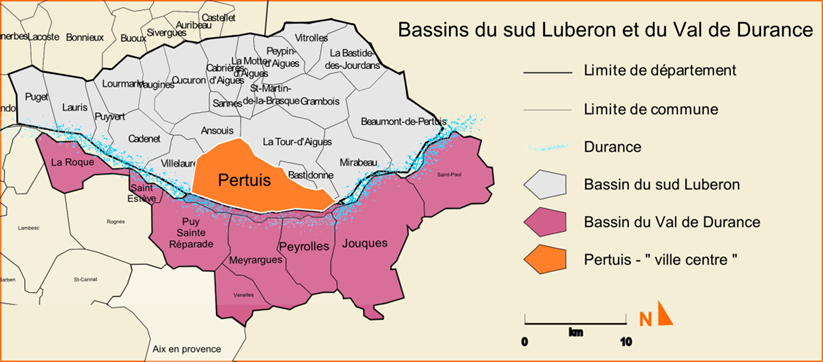 Constat : 
L’arrivée de nouvelles entreprises qui ne se connaissent pas entre elles.
Val de Durance 
3 538 établissements
Chiffre INSEE = recensement entre 2010 et 2013
Les entreprises sur un territoire élargi 22 191 Pour 142 876 habitants
Sur Apt 
3 019 établissements  recensés en décembre 2011
23 303 habitants
Sur Manosque 
3 689 établissements  recensés en décembre 2011
Zone de Cavaillon
4 684
établissements recensés en décembre 2011
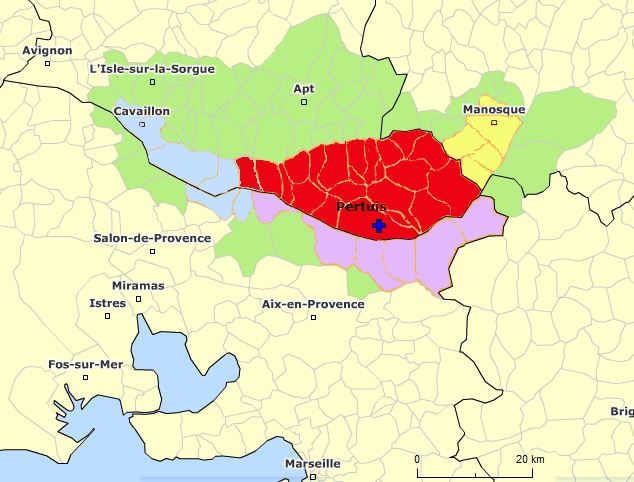 Val de Durance 
3 538 
établissements  recensés en Juillet 2012
Sur le Sud Luberon 
7 261 établissements  recensés en Juin 2013
La nature du projet et ses étapes
Conception du diagnostic :définir les objectifs du diagnostic et la méthodologie de réalisation du diagnostic


Etude et diagnostic des composantes du territoire : 


Dégager les priorités et les possibilités de valorisation de l’existant .


Mise en œuvre du plan d’actions et des outils et Expérimentations


Evaluation, Communication et essaimage
1
2
3
4
5
Le phasage du projet
Communication
Proposition d’organisation
1
Conception du diagnostic
Constitution d’un Comité de Pilotage : 

Les partenaires du territoires : 
ADEME, REGION, Les départements, 
CCI, CMA, Chambre d’Agriculture


Constitution d’une charte de fonctionnement partagée par les partenaires


Ce groupe se réunira une fois par trimestre tout au long du projet ou sur sollicitation de celui-ci.
Proposition d’organisation
1
Conception du diagnostic
Constitution d’un Groupe de travail

Le groupe de travail aura pour mission de définir les objectifs du diagnostic et la méthodologie de réalisation de ce diagnostic.

Ce groupe de travail précisera les objectifs du diagnostic notamment : 
Qualification de l’échantillonnage d’entreprises, Evaluation des besoins pour le réaliser : Ressources humaines, Qualification des diagnostiqueurs, Compétences requises…
Ce groupe de travail définira les indicateurs nécessaires à l’évaluation du projet.

Ce groupe de travail sera constitué de 3 commissions de travail : 

Une commission en charge de réaliser un benchmarking des démarches territoriales de développement intégré et des différents diagnostics ayant ce même objet.

Une commission en charge de réaliser une étude sociologique et démographique du territoire couvert par le projet et la typologie des consommateurs, Les systèmes d’échanges existants en BtoB, BtoA et en BtoC…

Une commission en charge de réaliser une étude économique du territoire : Les entreprises, leur production, les secteurs d’activités etc…..
Proposition d’organisation
1
Sensibilisation et communication
Actions de sensibilisation
Le CBE organisera 2 rencontres de sensibilisationsur les nouvelles formes d’économie :
Ces rencontres seront organisées de octobreà décembre2014.
Rencontres organisées sous formede « Tables citoyennes » privilégiant la Sensibilisation par l’exemple et le témoignage d’entrepreneurs

Qu’elles sont les nouvelles formes d’économie :
•	Economie circulaire
•	Economie de fonctionnalité
•	Economie collaborative
•	Economie Verte
•	Economie positive…. 
Les jeudi soir de 19 à 21h.
Jeudi 30 octobre (pour le monde de l’ESS)
Jeudi 27 novembre (pour les entreprises)
Retour d’expériences existantes  et retourd’expérience d’entreprise du territoire
Rencontres découvertes des entreprises :
Le CBE en collaboration avec le GEPEorganisera 2 rencontres inter entreprises
Objectif : 
Une meilleure connaissance du tissu économique
Une meilleure connaissancedes entreprises existantes.
En 2 temps : 
1 présentation du territoire
Speed meeting des entreprises
Ces rencontres seront organisées de octobre à décembre 2014.
Rencontres organisées sous formede « Speed Meeting ».
Les jeudi soir de 19 à 21h.
Jeudi 13 /11
Jeudi 11 /12
Proposition d’organisation
2
Etude et diagnostic des composantes du territoire : De janvier à mai 2015
1 - Etude du territoire :
Les entreprises, leur production, leurs besoins de ressources et leurs rejets.
La typologie des consommateurs
Les systèmes d’échanges existants en BtoB, BtoA et en BtoC…

2 - Réalisation du diagnostic à partir de ressources documentaires croisées et de Rencontres :
Réaliser 50 diagnostics d’entreprises en rendez-vous individuel
Réaliser 300 diagnostics d’entreprises par téléphone, par contact mail ou par courriers
Proposition d’organisation
2
Etude et diagnostic des composantes du territoire : De Janvier à mai 2015
Restitution des résultats et des constats :

Le CBE organisera 2 rencontres de restitution afin de partager l’analyse des résultats et constats du diagnostic

Ces deux rencontres permettront d’enrichir le diagnostic et d’organiser des ateliers 
de travail afin d’identifier une stratégie d’action et de prioriser les premières actions envisageables.

Ce premier livrable sera proposé au comité de pilotage.

Ces rencontres seront organisées de janvier à mai 2015
La nature du projet et ses étapes
Dégager les priorités et les possibilités de valorisation de l’existant.

Mise en œuvre d’actions pilotes issues des différents échanges et concertations menées préalablement.

Nouveaux « circuits courts » inter entreprises…
Nouvelles formes d’économies : Ecologie industrielle, etc….
Nouvelles formes de « valeurs »…

De mi 2015 à fin 2015
3
Co-construction de la méthodologie d’action pour un accompagnement de projet

Les modalités d’interventions seront définies en fonction des conclusions de la phase 1 et 2.
La nature du projet et ses étapes
4
Mise en œuvre du plan d’actions et des outils et Expérimentations

Début des expérimentations début 2016 à fin 2017
Démarrage des expériences pilotes afin de mettre en action les pistes de réflexion :

EXPERIMENTATION 
	Expérimentation de nouveaux modèles économiques sur les zones d’activités du territoire

APPLICATION : 
Application et mesure des résultats des expérimentations
La nature du projet et ses étapes
5
Evaluation, Communication et essaimage
EVALUATION :
Mesure des résultats des expérimentations

COMMUNICATION : 
Communication des résultats aux différentes parties-prenantes.
Communication sur les bassins de vie du Parc de modèles économiques

ESSAIMAGE
Modélisation d’une méthodologie
Diffusion aux autres territoires
Créo Vaucluse 
réseau d’acteurs de la création d’activité en Vaucluse (30 membres)
Les réseaux mobilisables:
Chambres Consulaires : CCI, CMA, C.Agriculture
 CBEs du Vaucluse, Plateformes d’Initiatives, Boutique de gestion
 Couveuses, Pépinières, Coopératives d’Activités, Portage salarial
 Fédérations d’entreprises, Groupements d'Employeurs  et Economiques
PromESS 84
réseau départemental des acteurs de l'ESS - antenne de la CRESS PACA (25 membres)
Structures d'accompagnement et de développement : CBE du Vaucluse, Boutique de Gestion, Plateformes d'Initiative
fédération et groupements : foyers ruraux, centres sociaux, réseau Cocagne, 
Aprova84, CIE84, APEAS, URSCOP
Université 
...
Réseaux et groupements professionnels
Sud Luberon
  GEPE (120 entreprises)  UEPL (100), Association des créateurs Synergie Entreprendre (25) 
 Association des entreprises du REVOL - La Tour d’Aigues (10)
 Association de commerçants Les Vitrines de Pertuis
 
Réseaux des partenaires sur autres territoires:
	Cavaillon
	Apt
Les réseaux mobilisables:
Partenaires financiers
Partenaires techniques
Institutionnels et sectoriels
L’UNION EUROPEENNE
Conseil Régional PACA
Conseil Général du Vaucluse, 
EPCI et communes du territoire
ADEME
ARPE
Parc Naturel Régional du Luberon : dont le CBE est membre actif du Conseil de Développement Economique


Sectoriels : 
CAPEB, ADT84, Bienvenue à la Ferme, Proget84
ESS : Fondation de France, Consortial, GRAF PACA
International : Medcoop (membre fondateur), Earth Network, DefisMed
Les pistes d’actions envisageables :
L’éco conception : accompagner les entreprises dans la création et le développement de produits éco-conçus (qui tiennent compte de tous les impacts environnementaux sur l’ensemble du cycle de vie du produit)

L’écologie industrielle : encourager les opérateurs économiques du territoire à entreprendre une démarche intégrée et pérenne de diminution de leur empreinte environnementale

L’économie de la fonctionnalité : inciter les acteurs à privilégier l’usage, le partage des produits plutôt que leur possession

Le réemploi : favoriser la remise dans le circuit économique des produits ne répondant plus aux besoins du premier consommateur

La réparation : faire en sorte que les biens retrouvent une deuxième vie par ce biais
Les objectifs suite :
La réutilisation : soutenir les projets d’innovation et de solutions industrielles visant à augmenter la réutilisation des produits usagés

Le recyclage : favoriser le développement des éco-technologies du recyclage (nouvelles techniques – nouveaux procédés – nouveaux matériaux) en élaborant des projets de R&D et ainsi aider les entreprises à valoriser leurs déchets ou utiliser de nouvelles matières premières.

Développer les circuits courts en btob,btoa, et en btoc
Exemples d’initiatives sur le territoire
Expérience menée sur notre territoire mais aussi sur d’autres territoire : 

Récupération et valorisation de palettes sur des zones d’activité

Remise au gout du jour des consignes de verre pour les producteurs de vin dans le vars.

Isolant à base de paille de lavande (Parc du Luberon)

Création d’une filière de chanvre pour l’isolation dans le construction durable pour diversifier l’activité agricole d’un territoire (PRNL)

Création d’une structure d’insertion de production de « brique crue » (PRNL)

Création d’une structure d’insertion pour valoriser les « bâches » de communication (notamment de collectivité) pour la fabrication de sacs de courses pour la grande distribution.

Nouvelle Recyclerie sur la communauté de communes COTELUB

Projet COULEUR GARANCE – Réutilisation de la production de thyms

La société « MicoRegul » fabriquant de chaudière à bois utilise le bois issue de déchèterie locale, développement d’une filière de récupération de bois pour alimenter les chaudières.
Les freins observésdepuis que le projet émerge:
une image souvent associée à l’ESS et non à un mode de consommation ou d’échange classique : peur pour les entreprises qui ne se retrouvent pas dans cette philosophie 

les entreprises ne se connaissent pas toujours entre elles : peu de mutualisation et d’échanges commerciaux ou autres

les entreprises dans une période de crise n’ont pas les moyens de changer leurs process et pas le temps de se poser les bonnes questions : quels leviers proposer ? : financiers, humains ….
sur notre territoire : 95 % des entreprises de notre territoire ont une activité mono-régionale, 2,5 % une activité hors PACA, 2 % ont une activité internationale…

le consommateur connaît mal les ressources de son territoire (produits et services), alors qu’il est demandeur de proximité comme le révèlent les études de marchés sur l’évolution de consommation : d’où le besoin de communication entre acteurs.

les ressources du territoire sont-elles suffisantes pour répondre à la demande et aller vers une autonomie des territoires ?

 LES DEMARCHES EXISTANTES DE PROMOTION DE L'ECONOMIE INTEGREE CONSTATENT UNE DIFFICULTE A ATTEINDRE LA MASSE CRITIQUE
Les Communautés de communes que nous aimerions sensibiliser
COTELUB

Les Portes du Luberon

Pays d’Aix

Les Monts de Vaucluse

Durance Luberon Verdon

Pays d’Apt

Salon-Etang de Berre-Durance
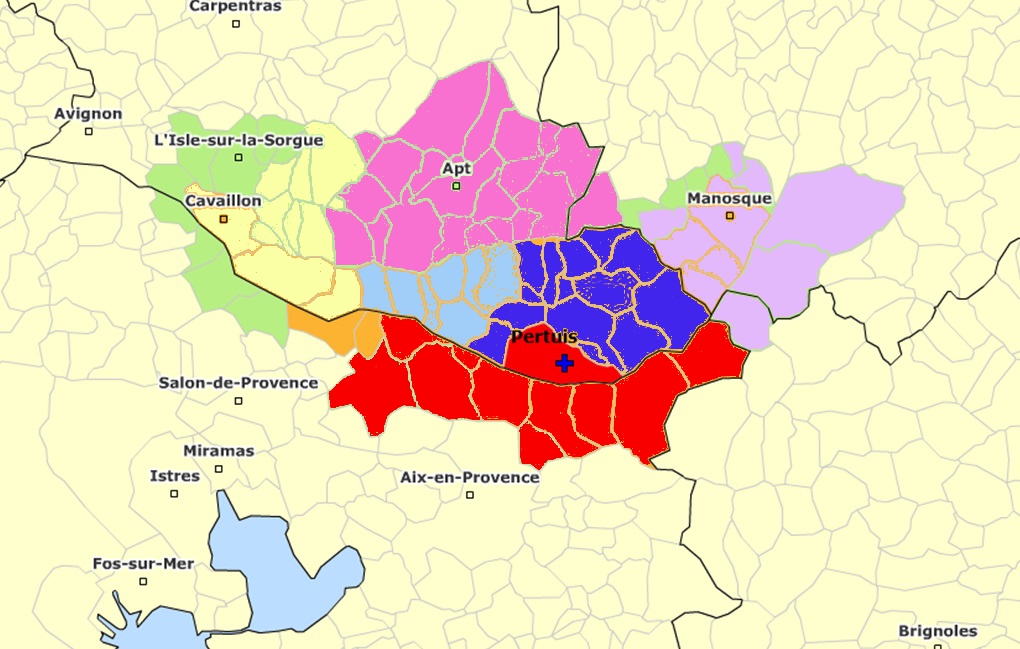 Notre vision d’un territoire exemplaire…..a long terme…
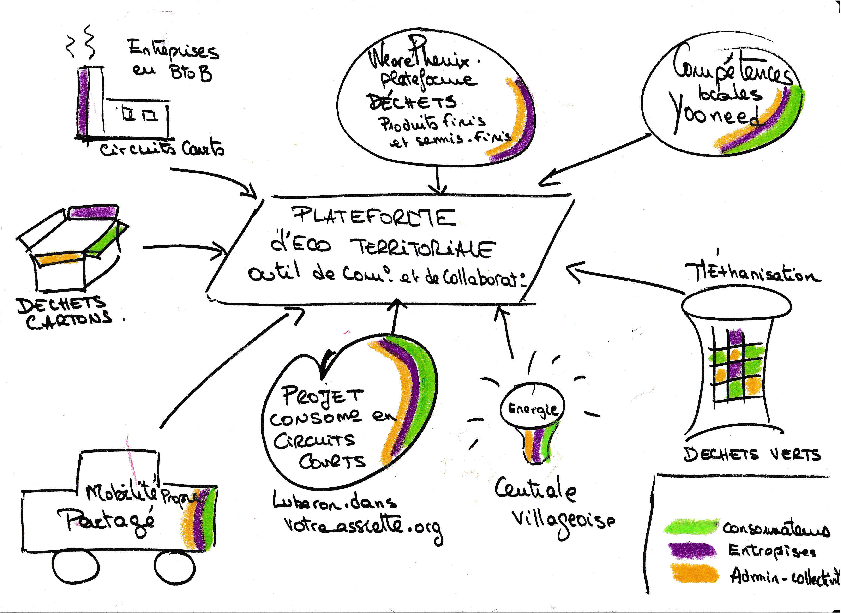 Merci pour votre écoute
Nous sommes à l’écoute de vos commentaires et propositions




Contact CBE : 
Hervé DANNEELS

@ : hdanneels@cbesudluberon.com

Comité de Bassin d’Emploi du Sud Luberon
180 rue Philippe de Girard
84 120 PERTUIS
Tél. : 04 90 79 53 30
www.cbesudluberon.com
@ : contact@cbesudluberon.com